白地図で国名を答えよう
～世界の国々～
色でぬられている国名を答えましょう
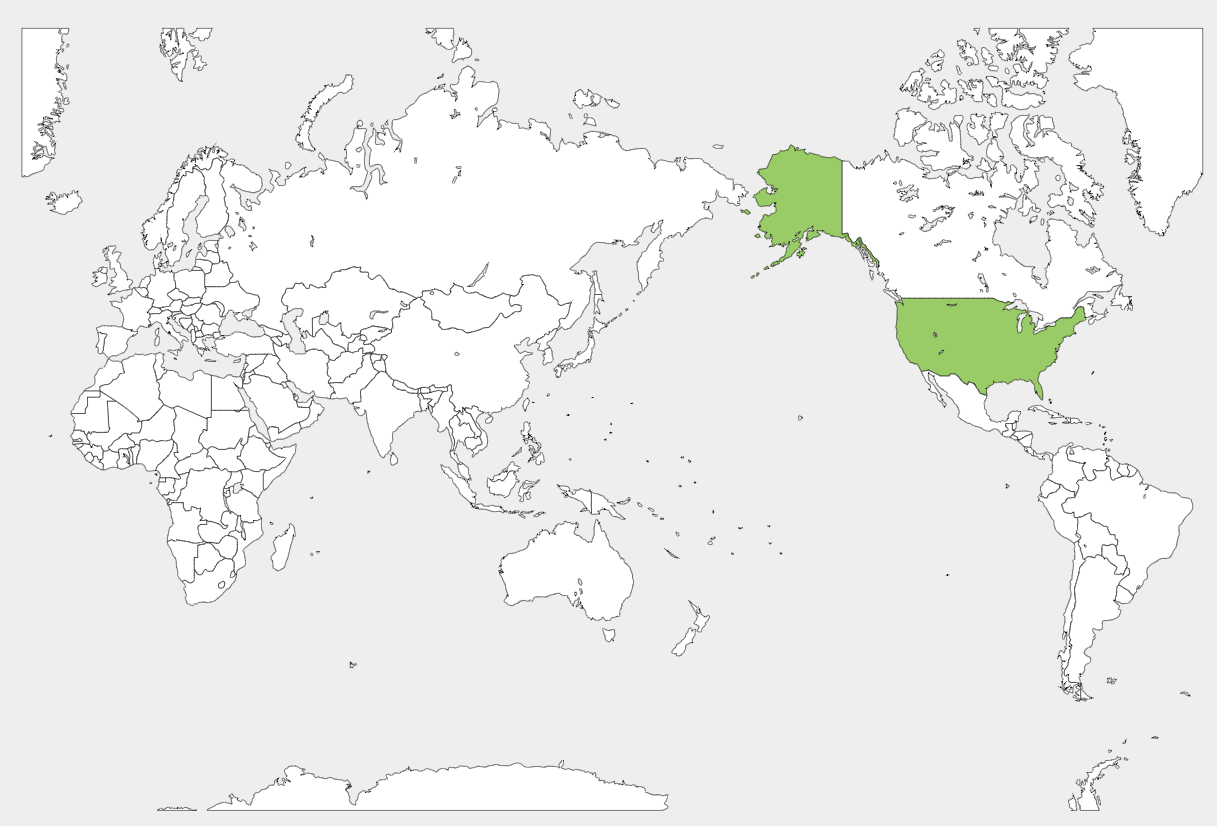 この国は
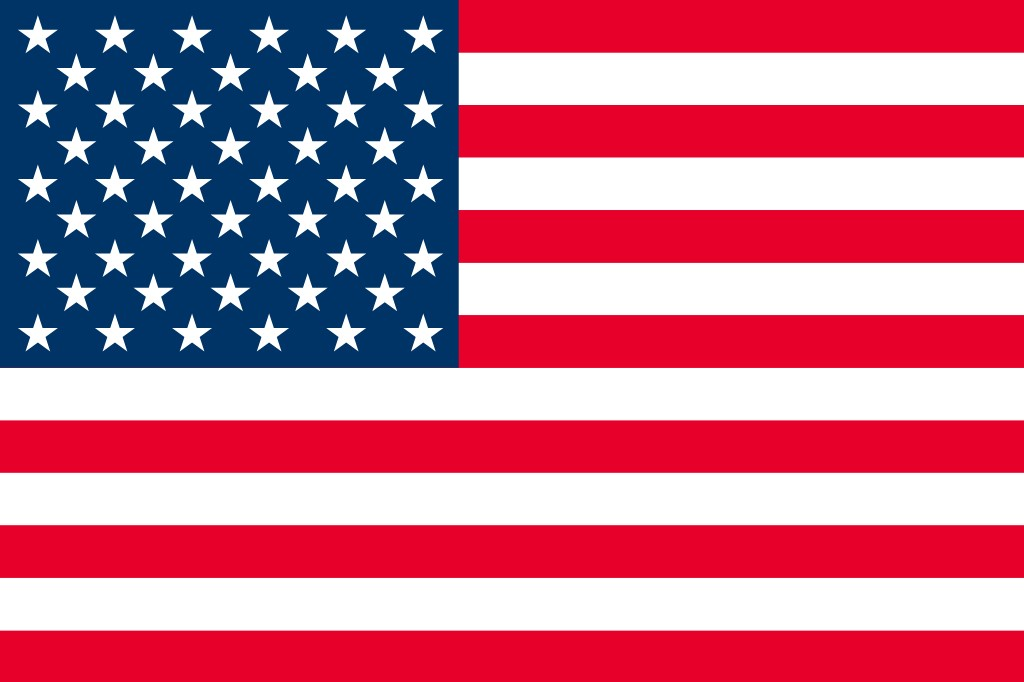 アメリカ合衆国
色で塗られている国名を答えましょう
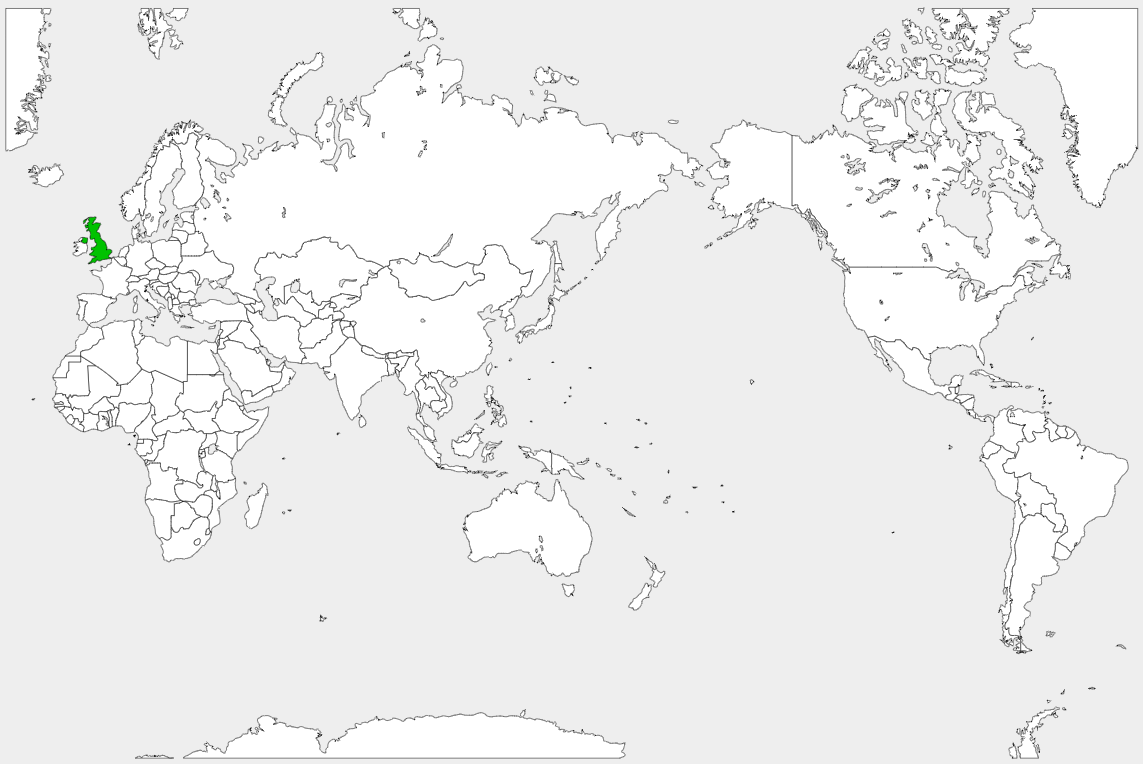 この国は
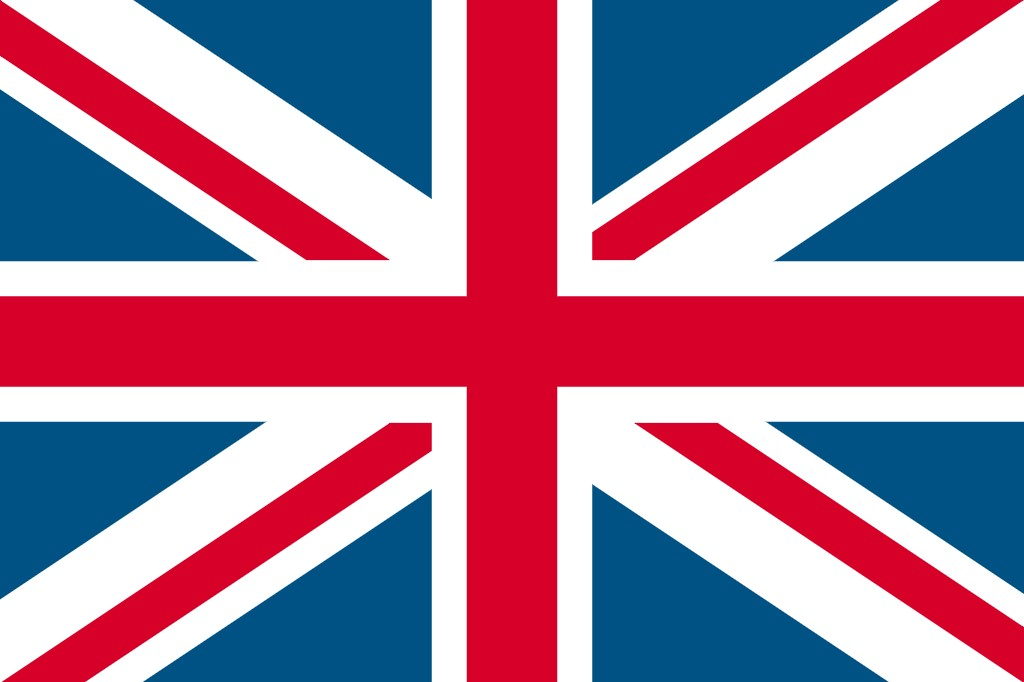 イギリス
色で塗られている国名を答えましょう
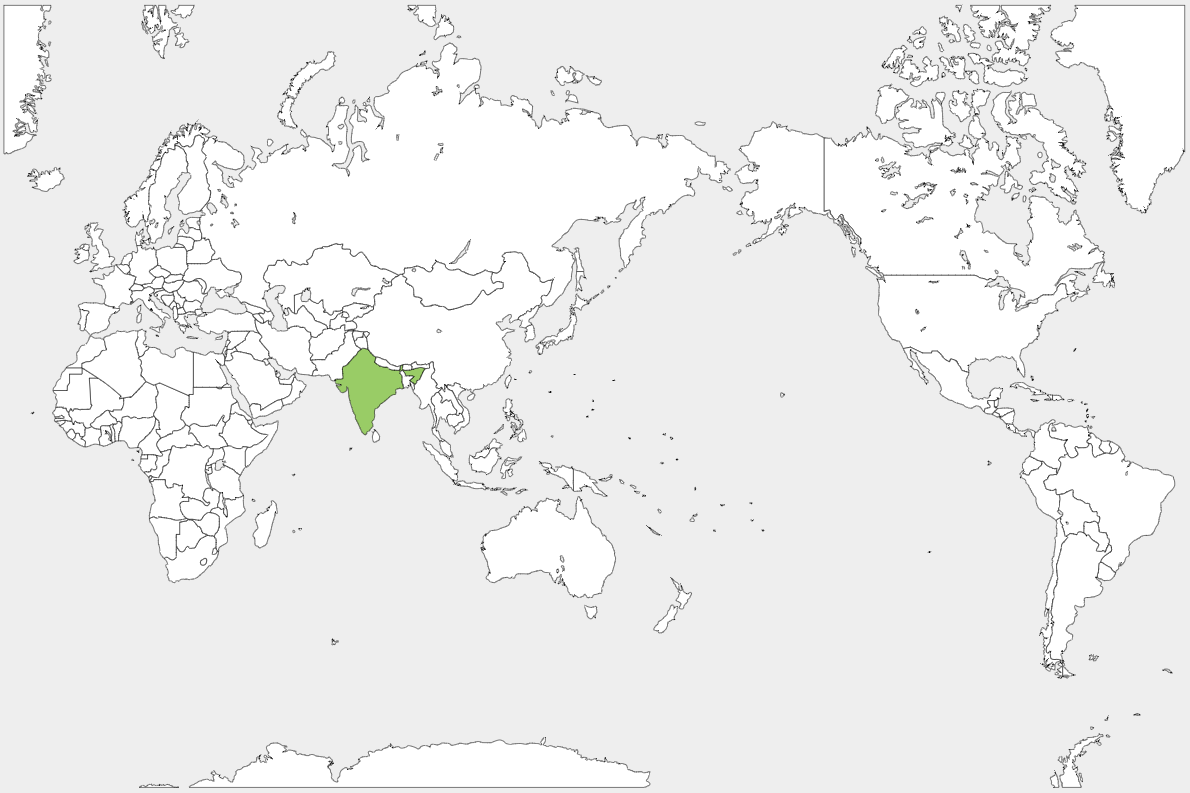 この国は
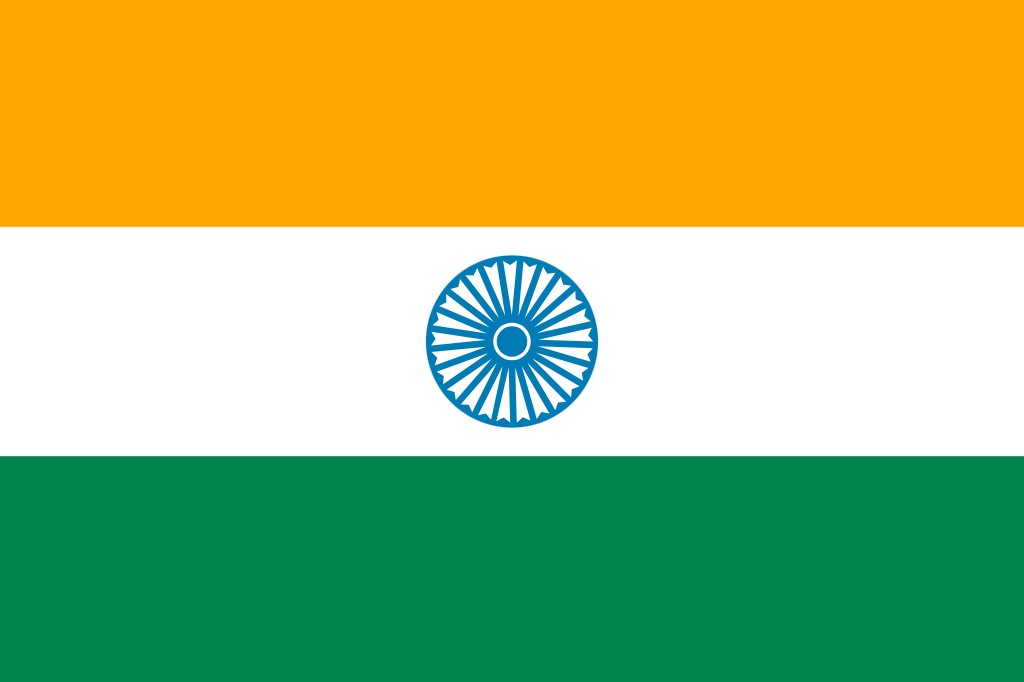 インド
色で塗られている国名を答えましょう
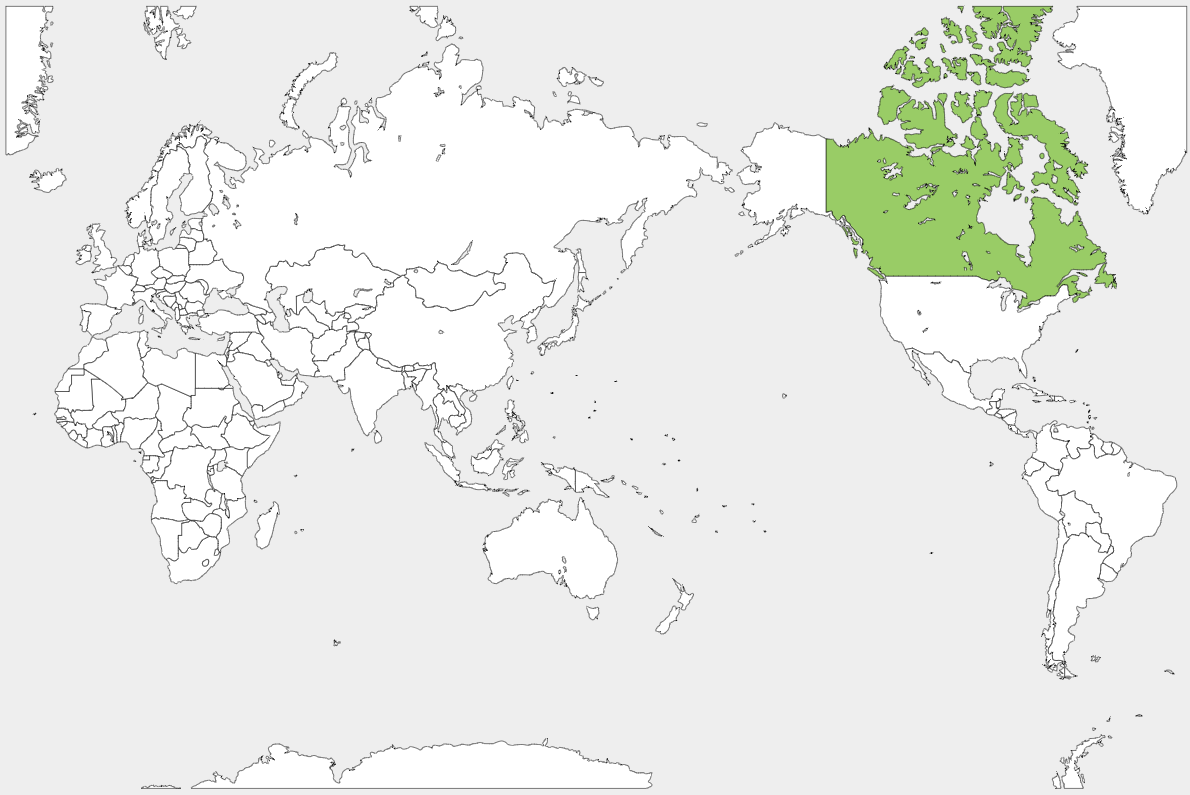 この国は
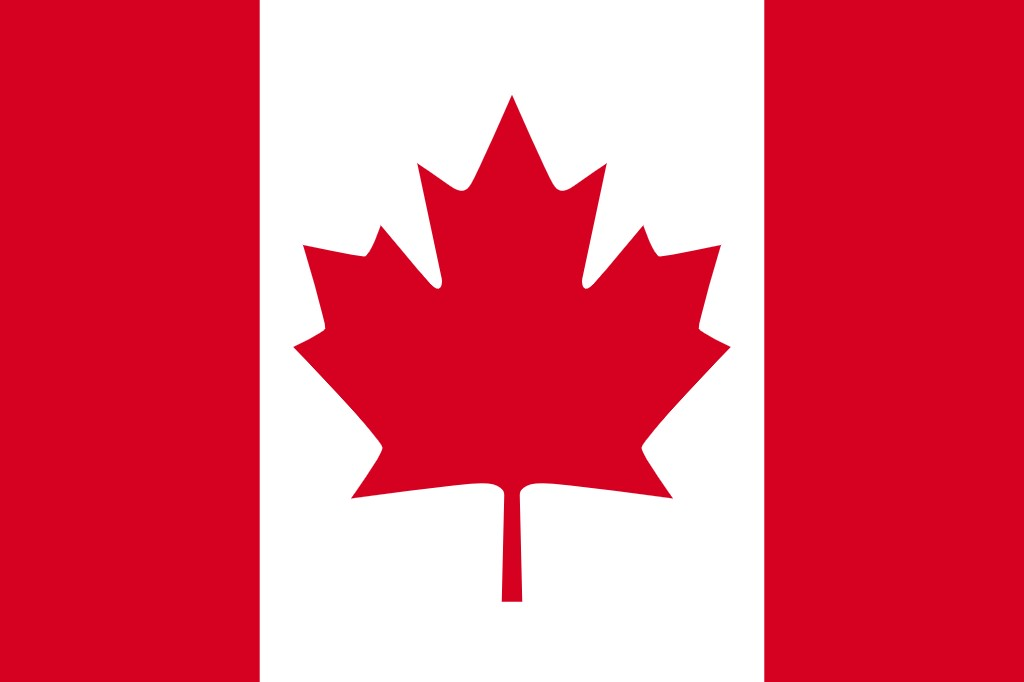 カナダ
色で塗られている国名を答えましょう
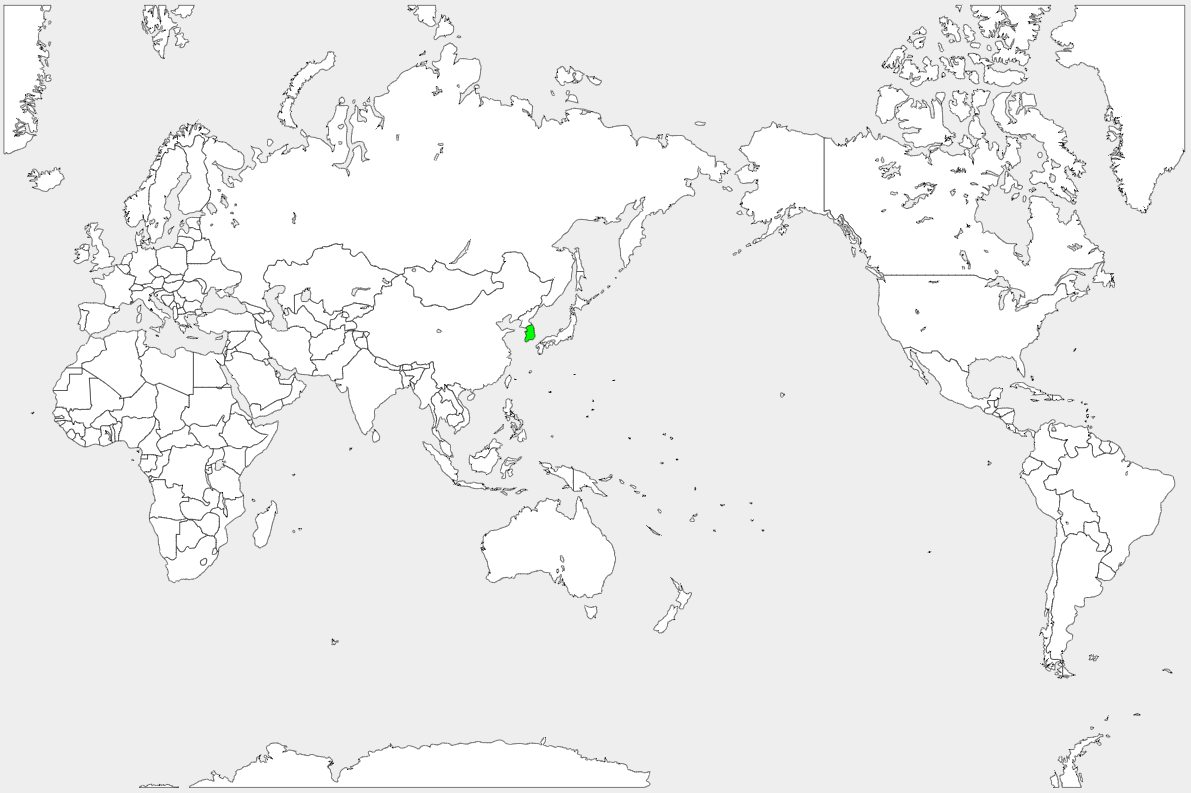 この国は
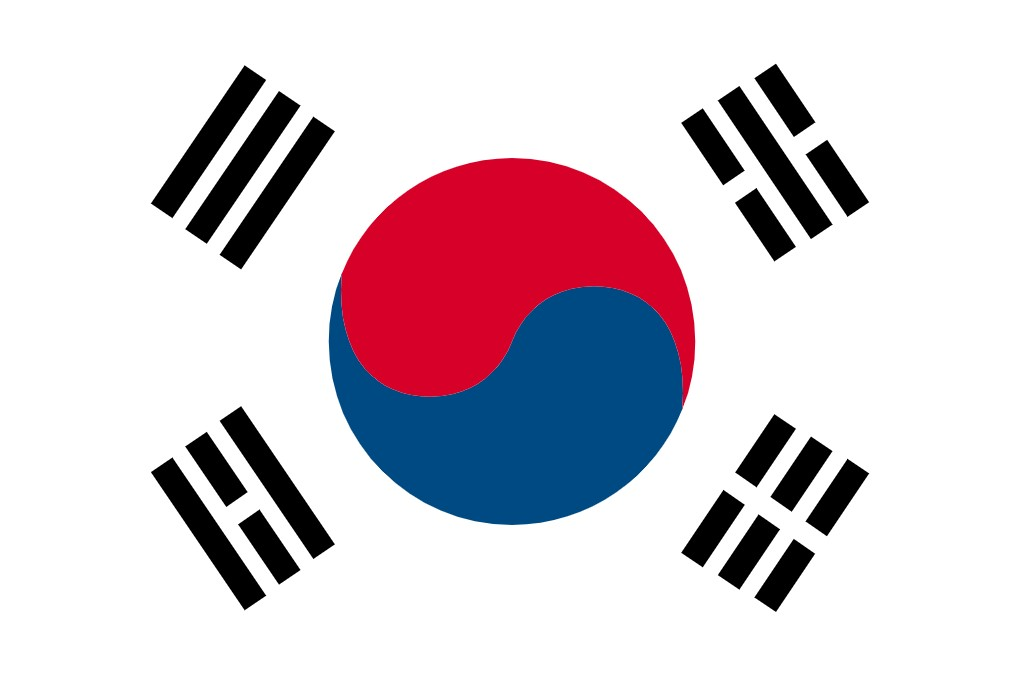 大韓民国
色で塗られている国名を答えましょう
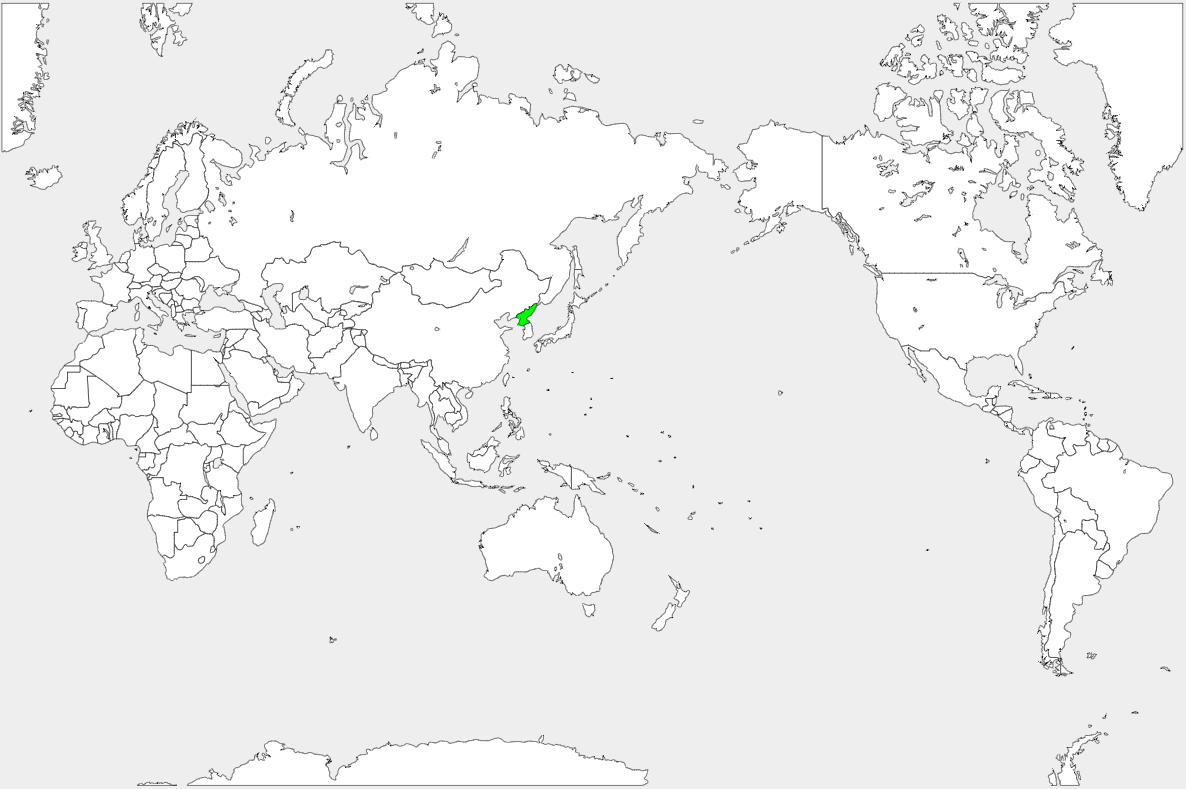 この国は
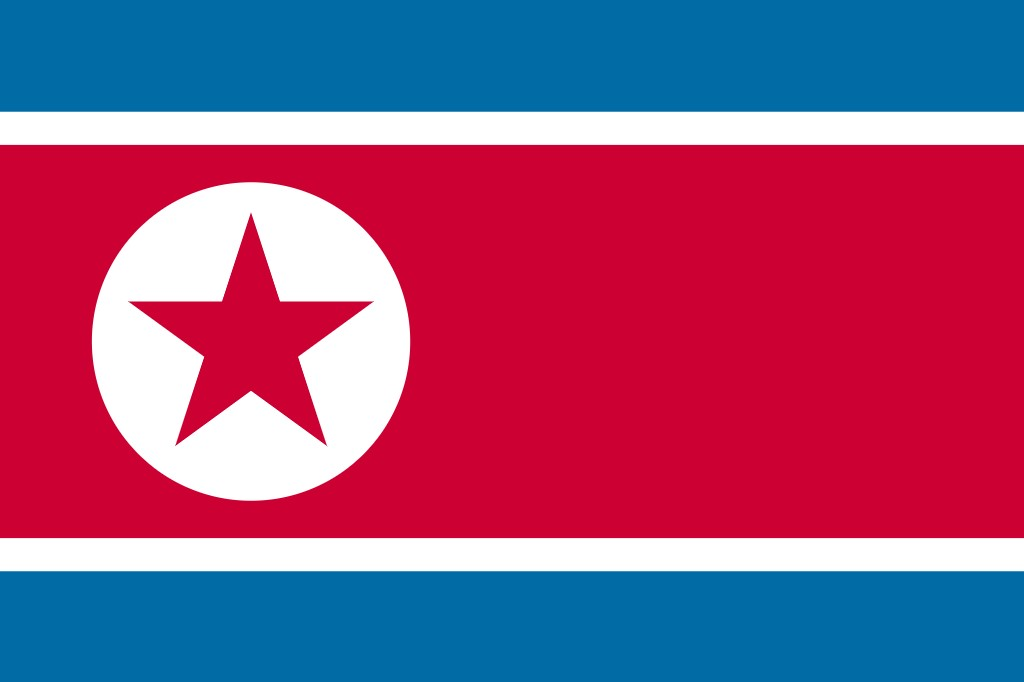 朝鮮民主主義人民共和国
色で塗られている国名を答えましょう
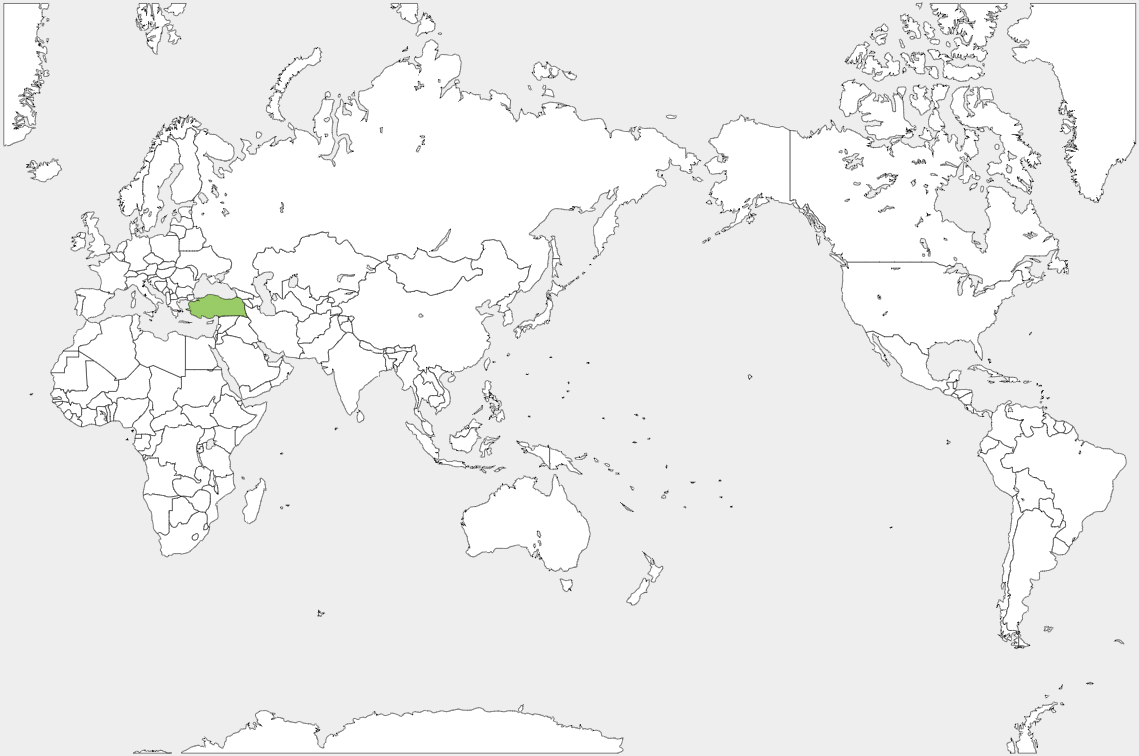 この国は
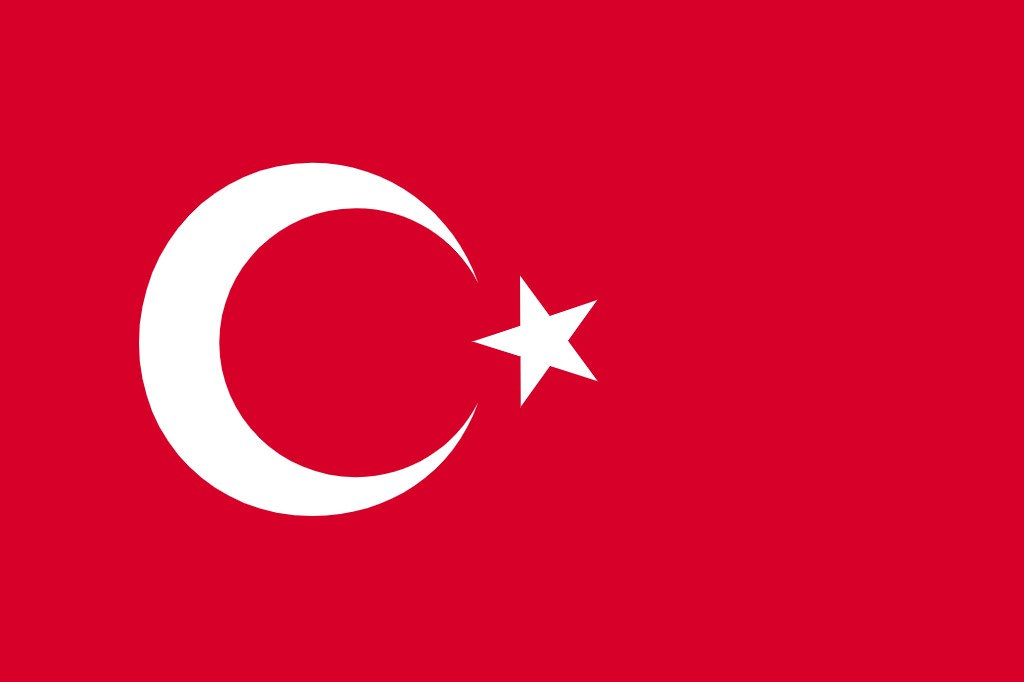 トルコ
色で塗られている国名を答えましょう
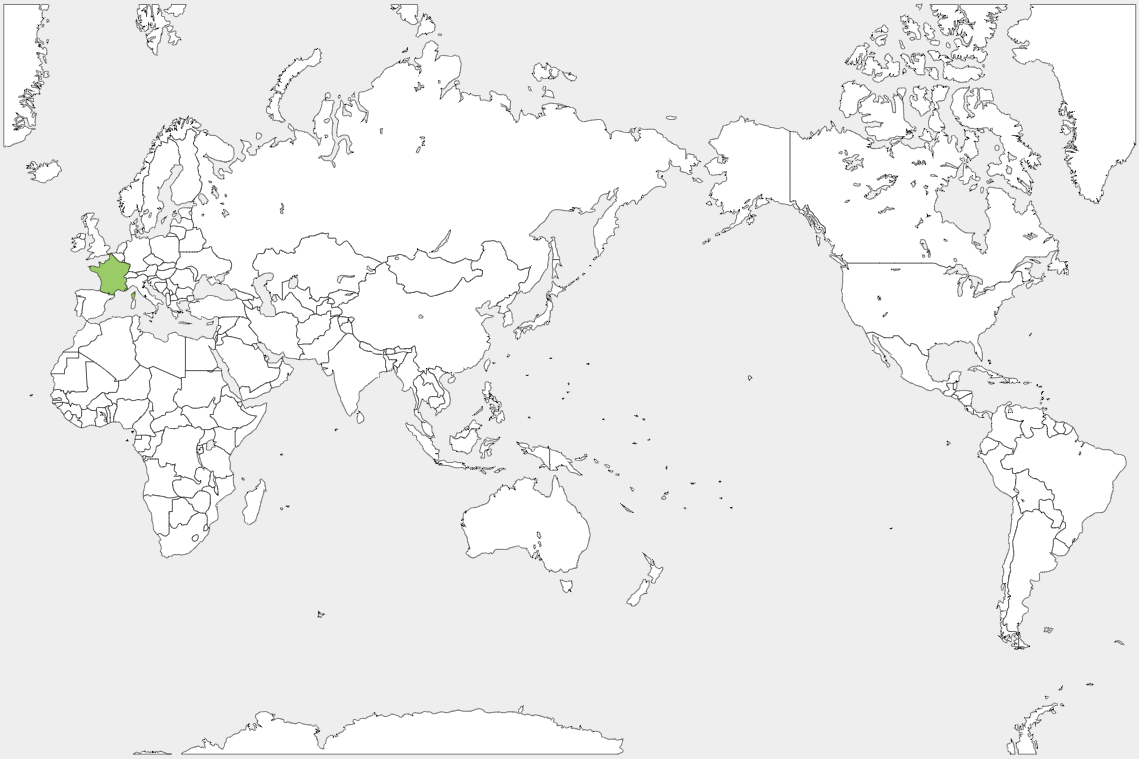 この国は
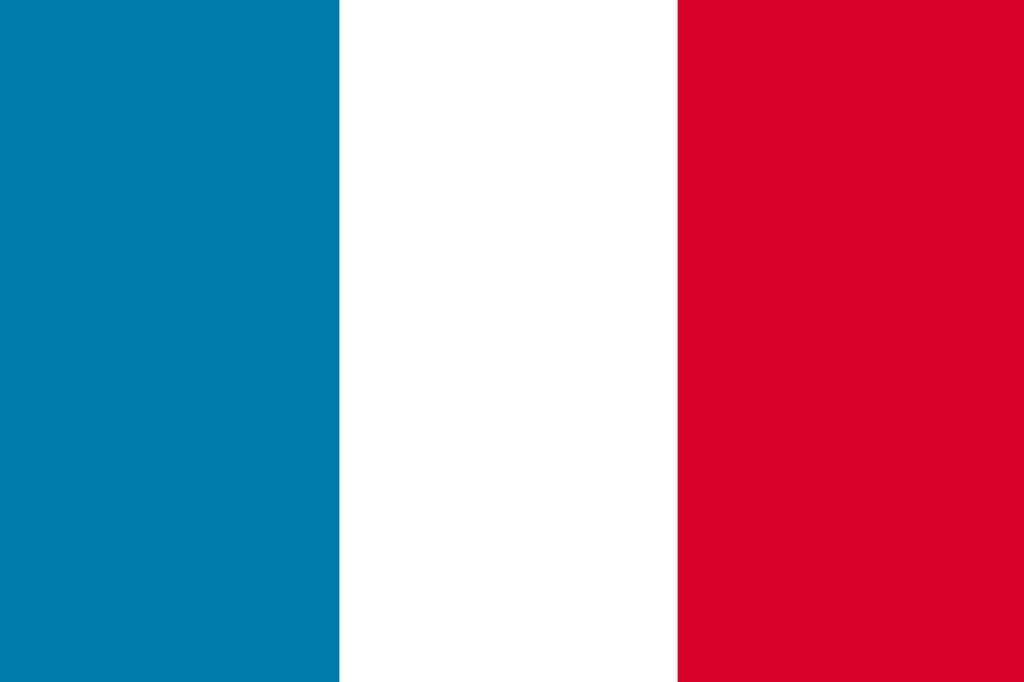 フランス
色で塗られている国名を答えましょう
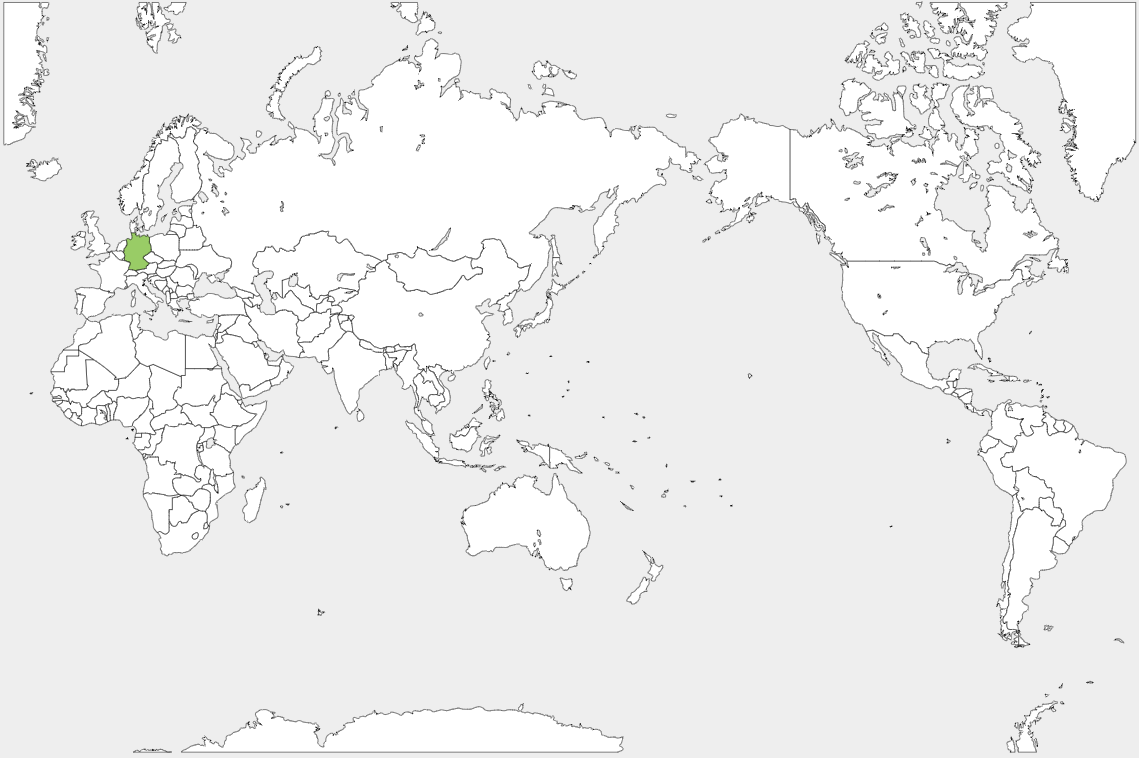 この国は
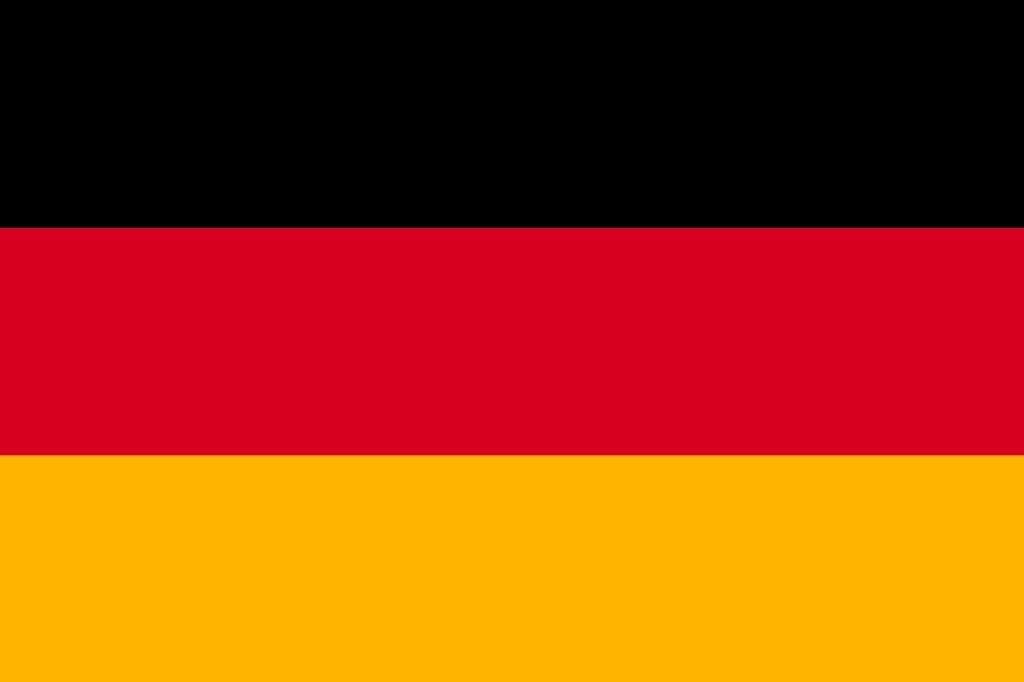 ドイツ
色で塗られている国名を答えましょう
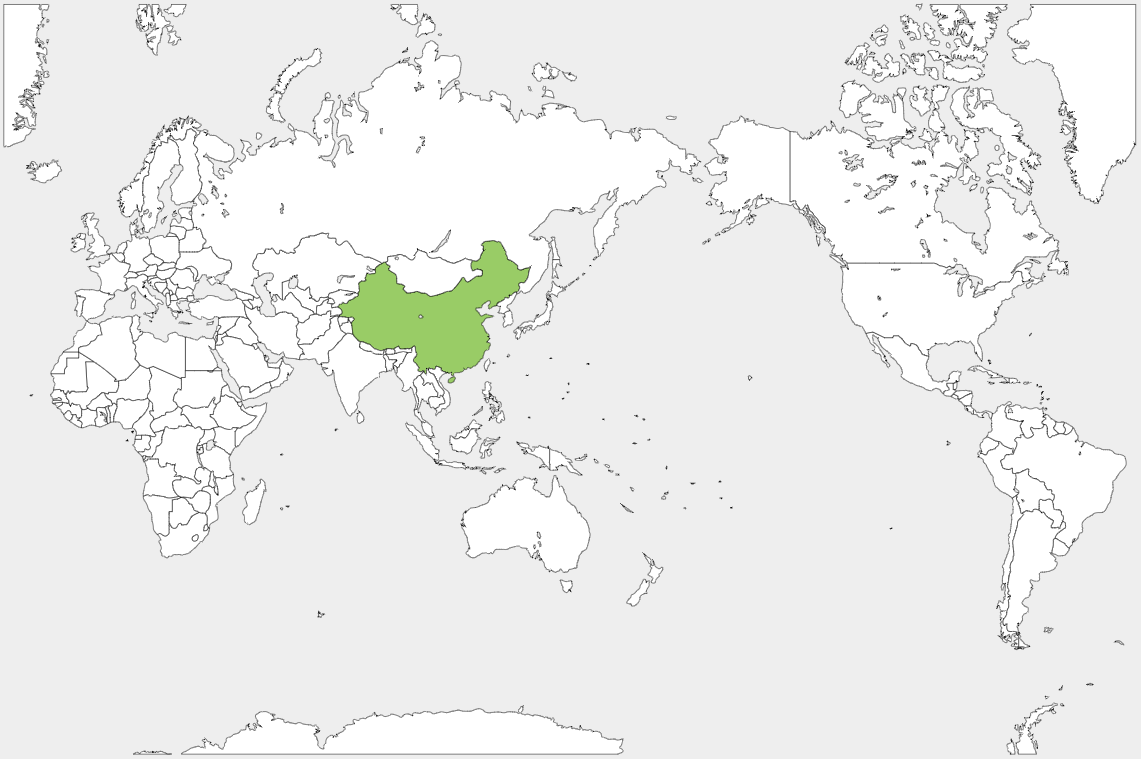 この国は
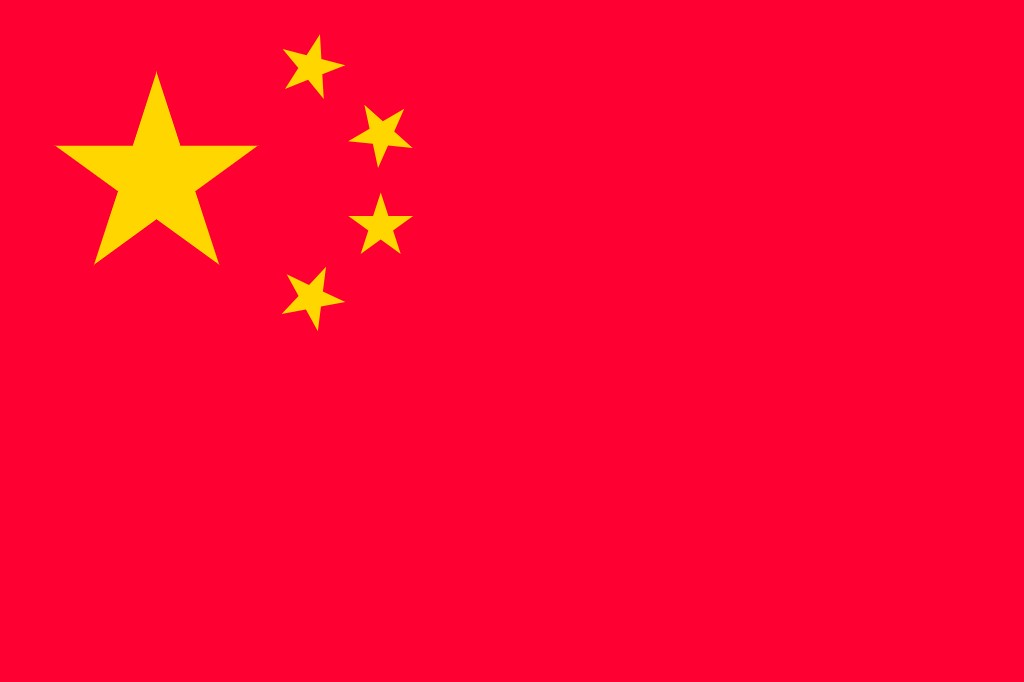 中華人民共和国
色で塗られている国名を答えましょう
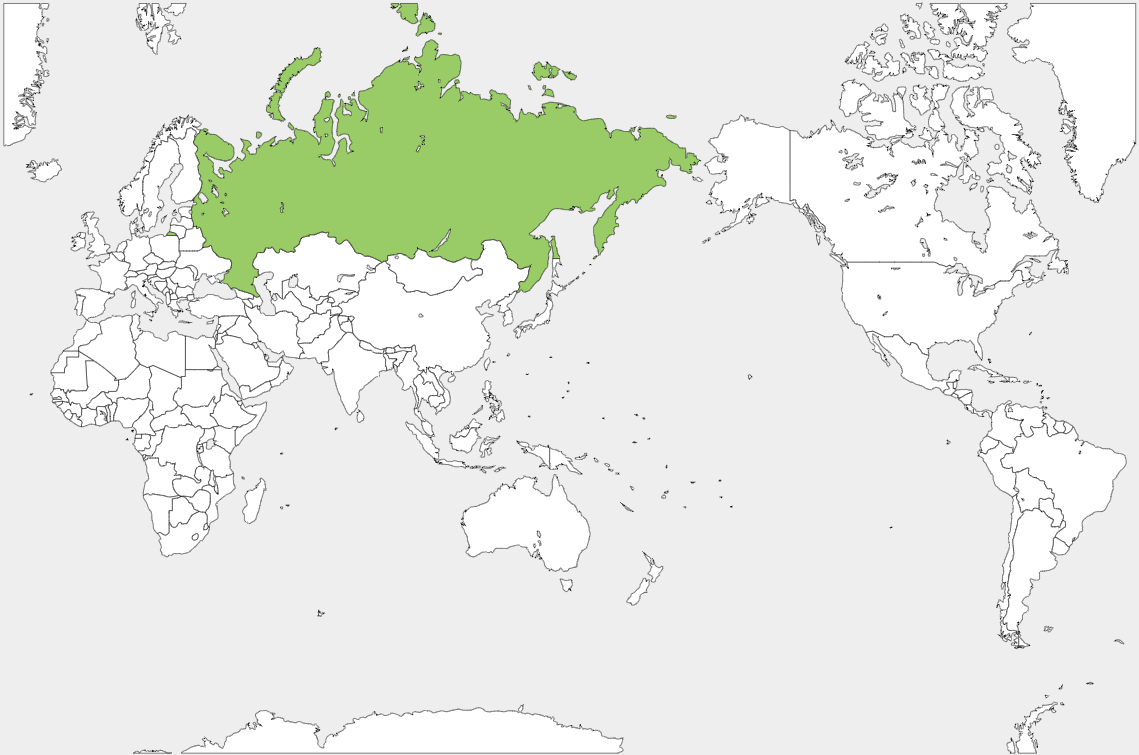 この国は
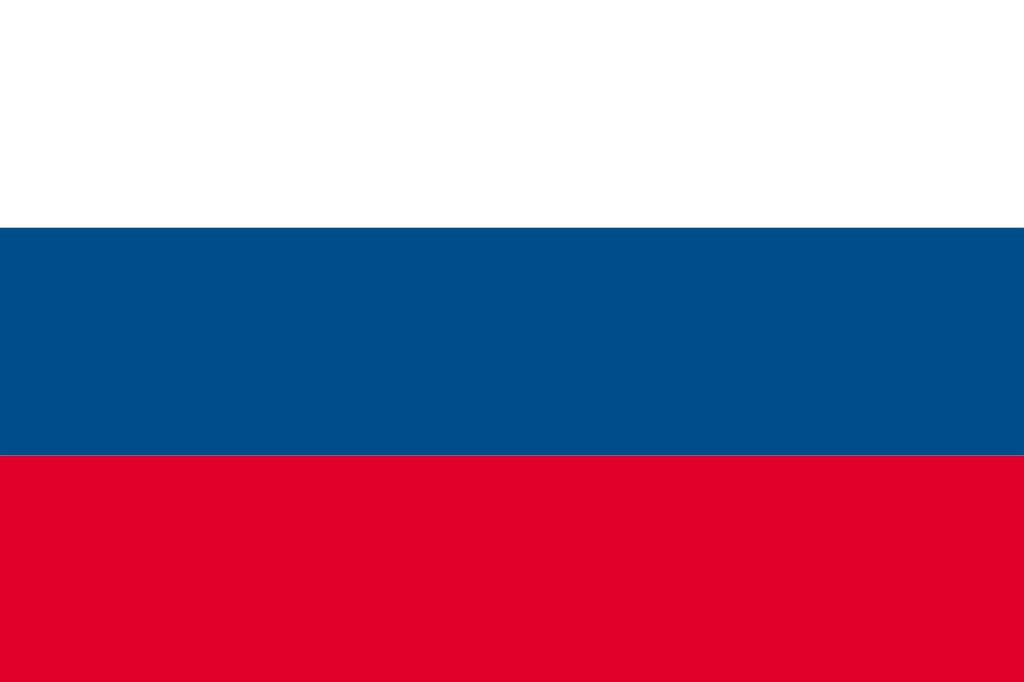 ロシア連邦
色で塗られている国名を答えましょう
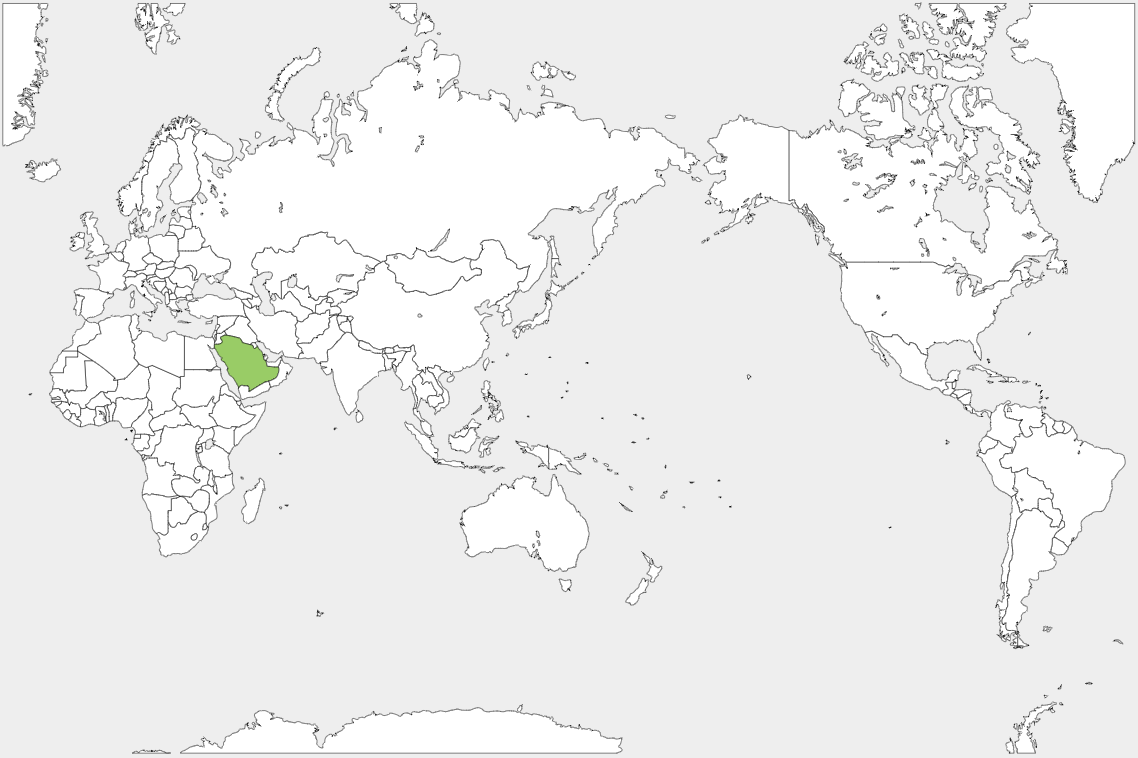 この国は
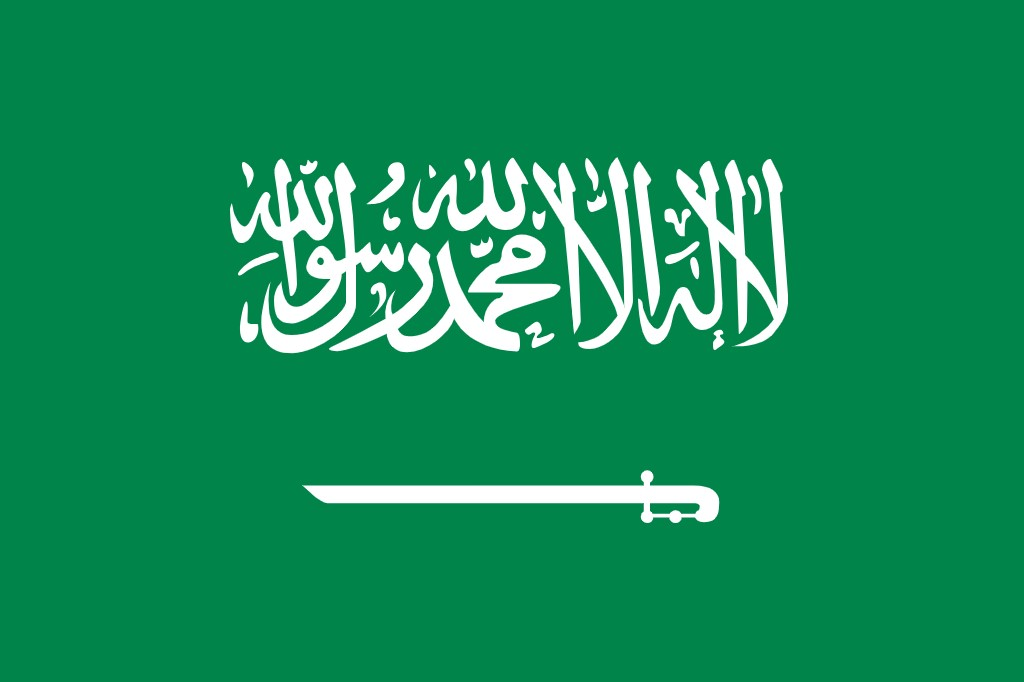 サウジアラビア
色で塗られている国名を答えましょう
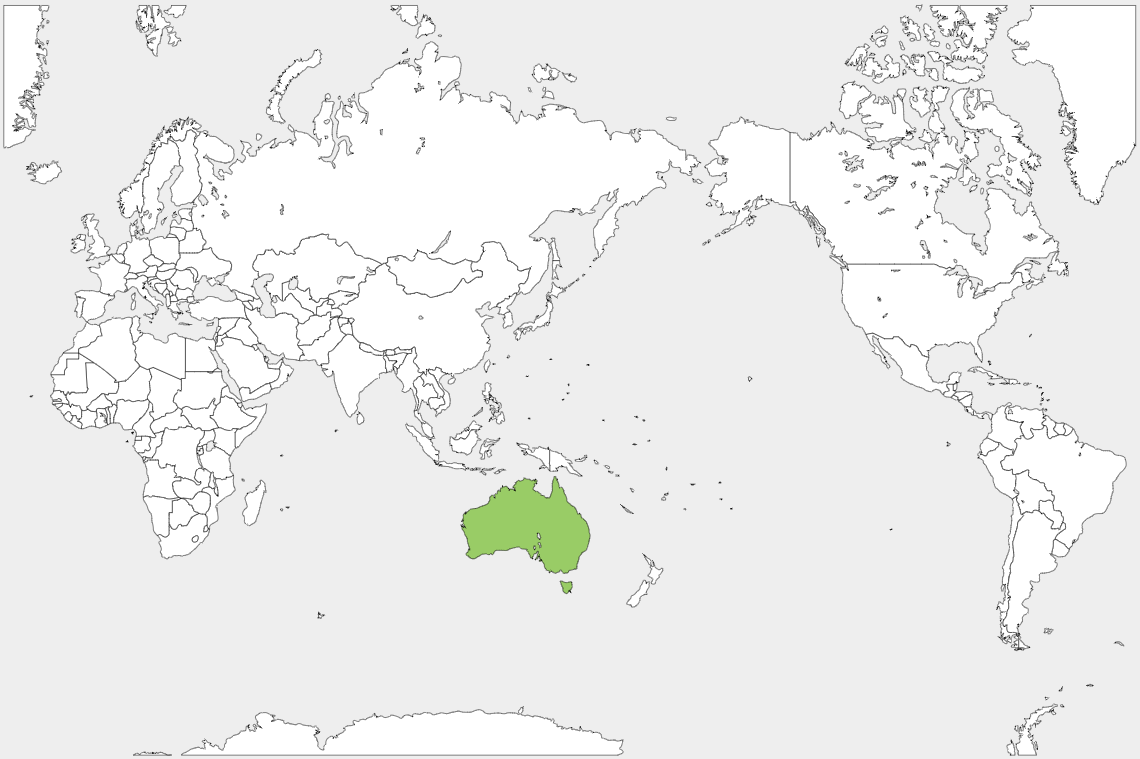 この国は
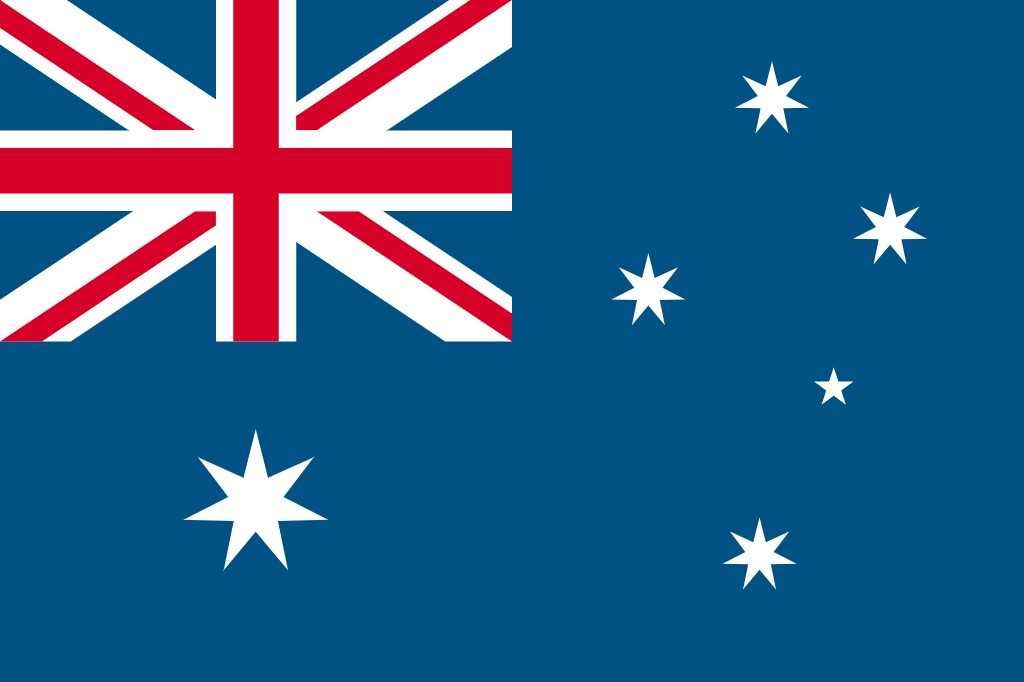 オーストラリア
色で塗られている国名を答えましょう
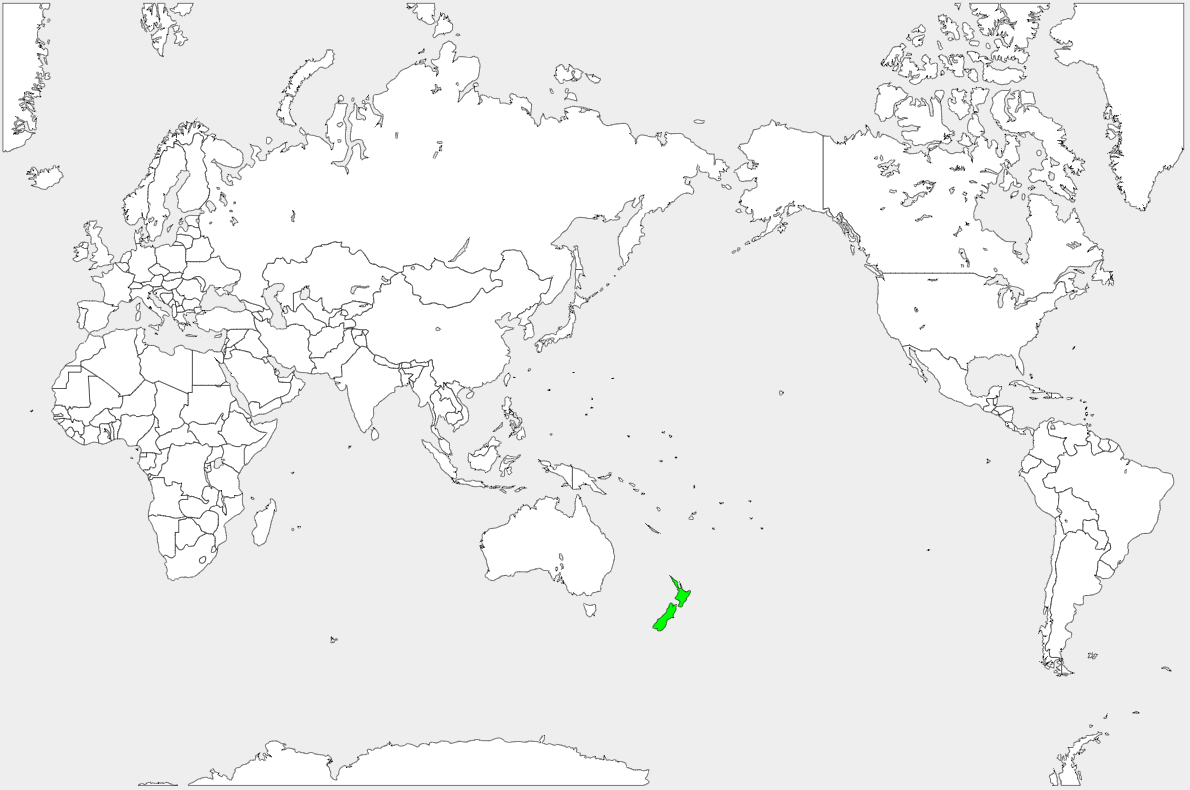 この国は
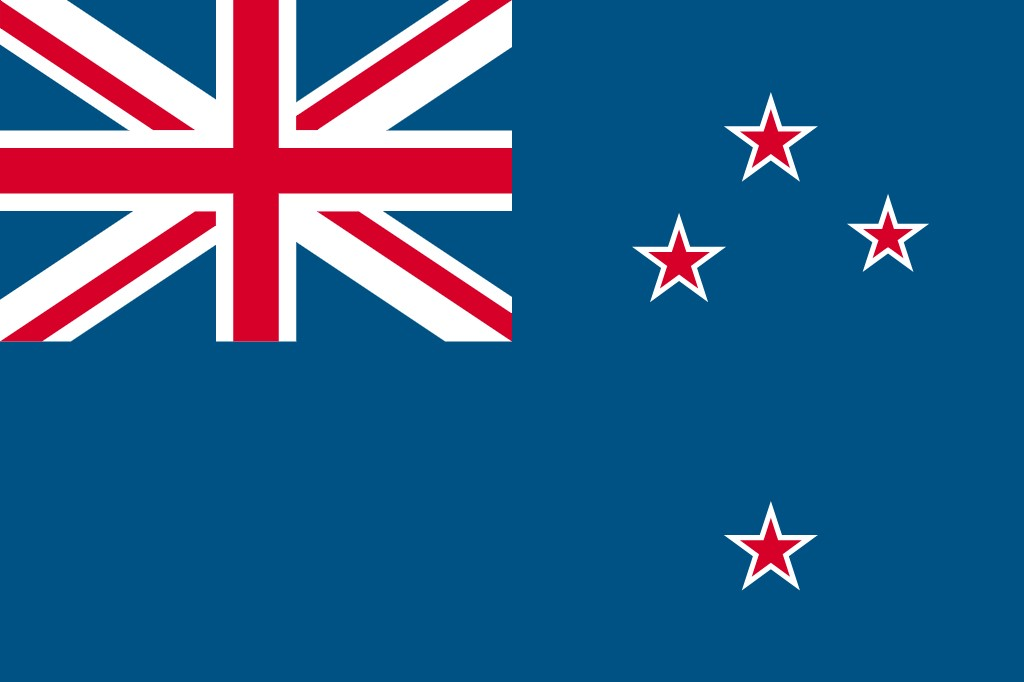 ニュージーランド
色で塗られている国名を答えましょう
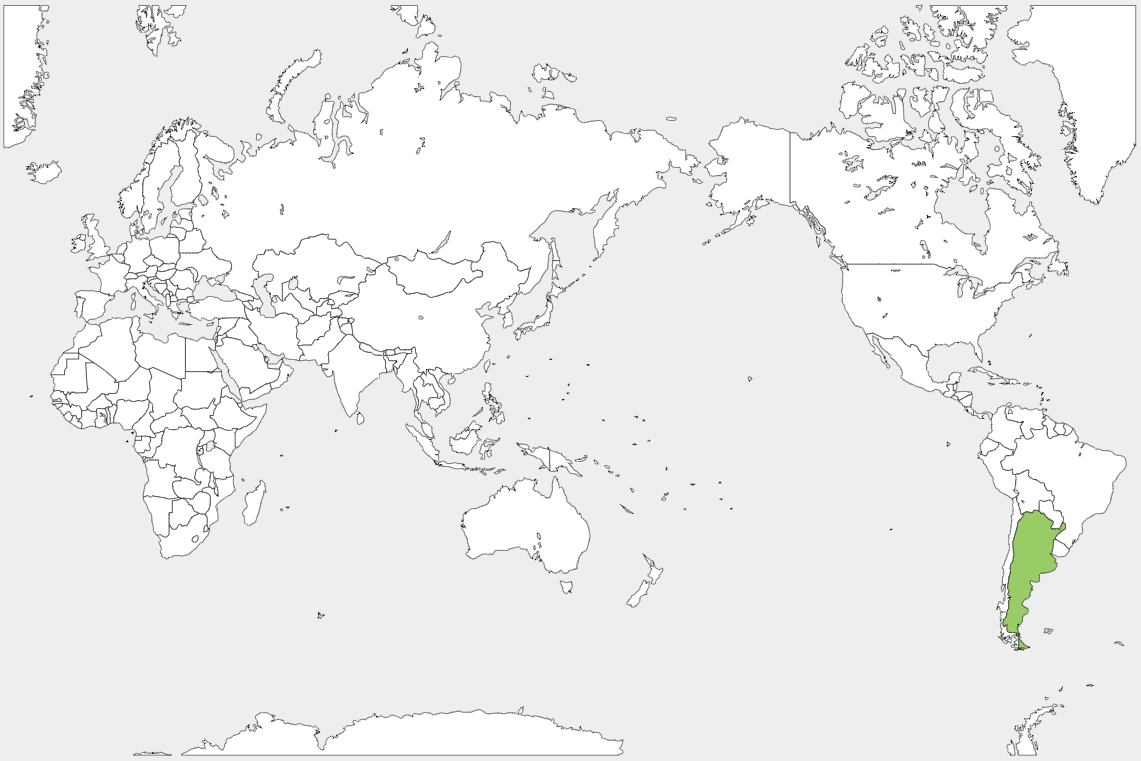 この国は
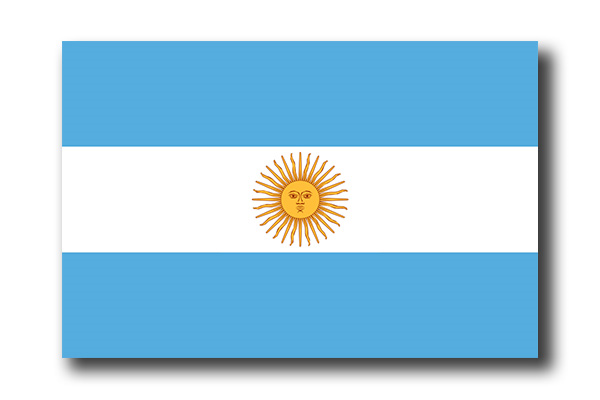 アルゼンチン
色で塗られている国名を答えましょう
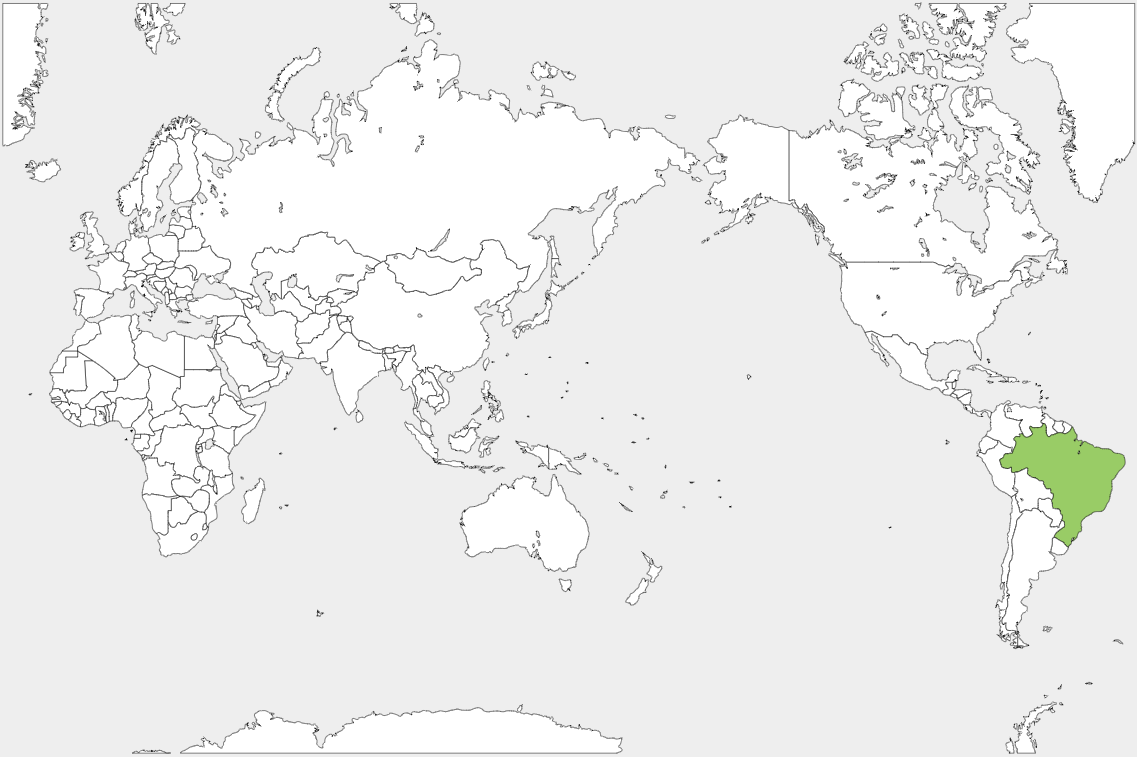 この国は
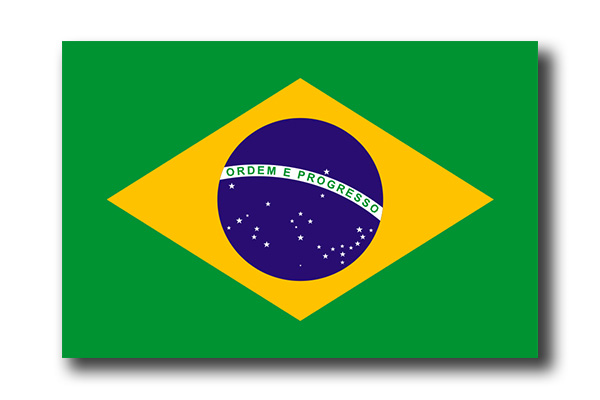 ブラジル
色で塗られている国名を答えましょう
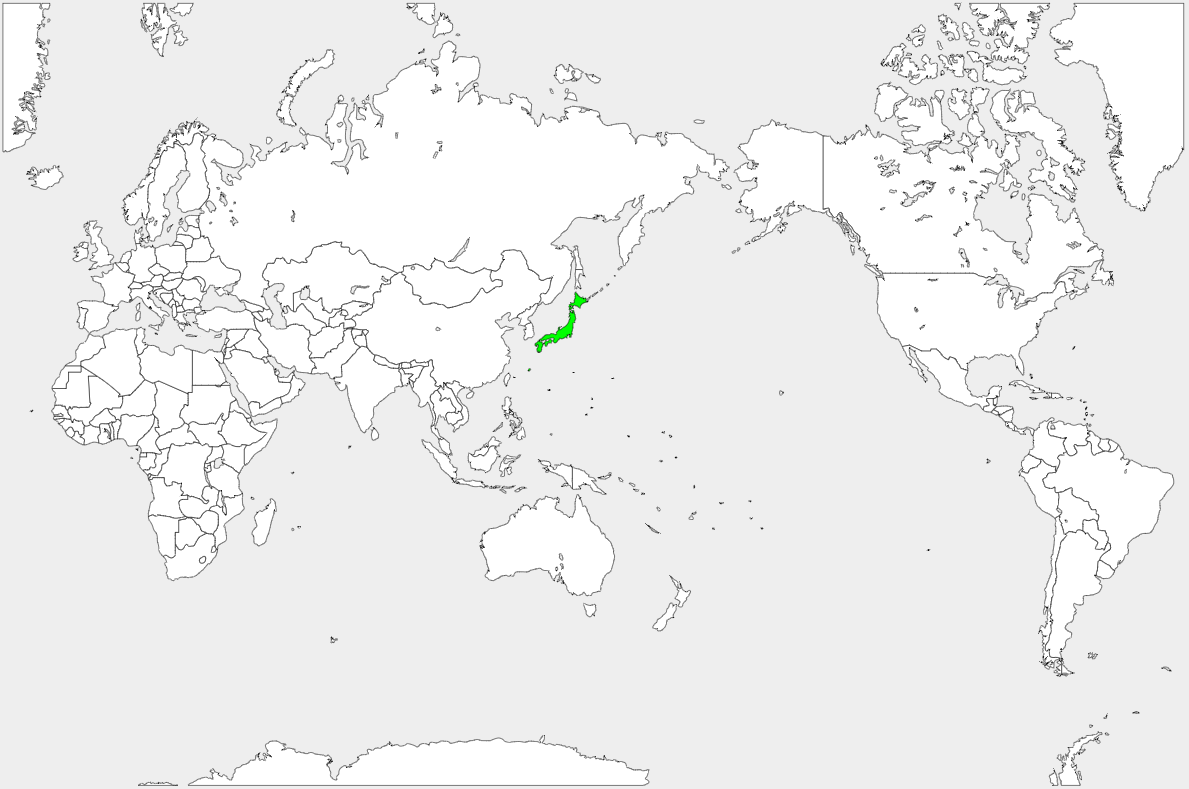 この国は
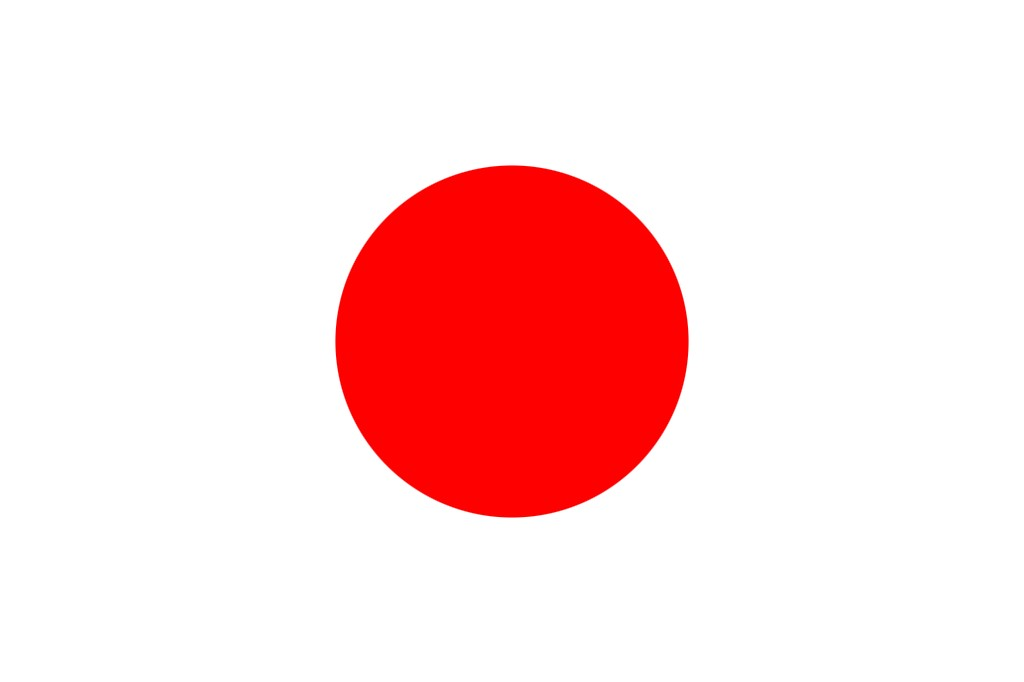 日　本
色で塗られている国名を答えましょう
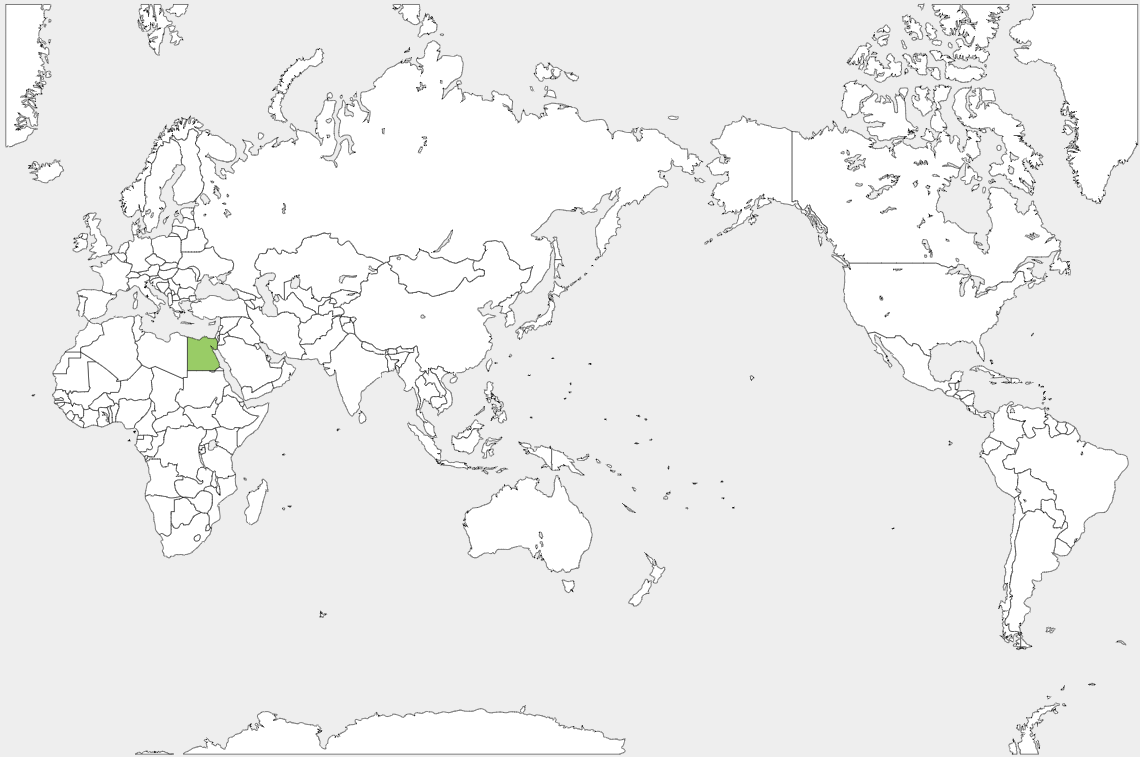 この国は
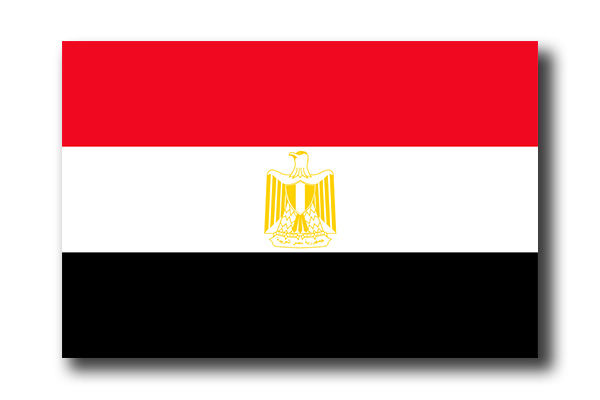 エジプト
色で塗られている国名を答えましょう
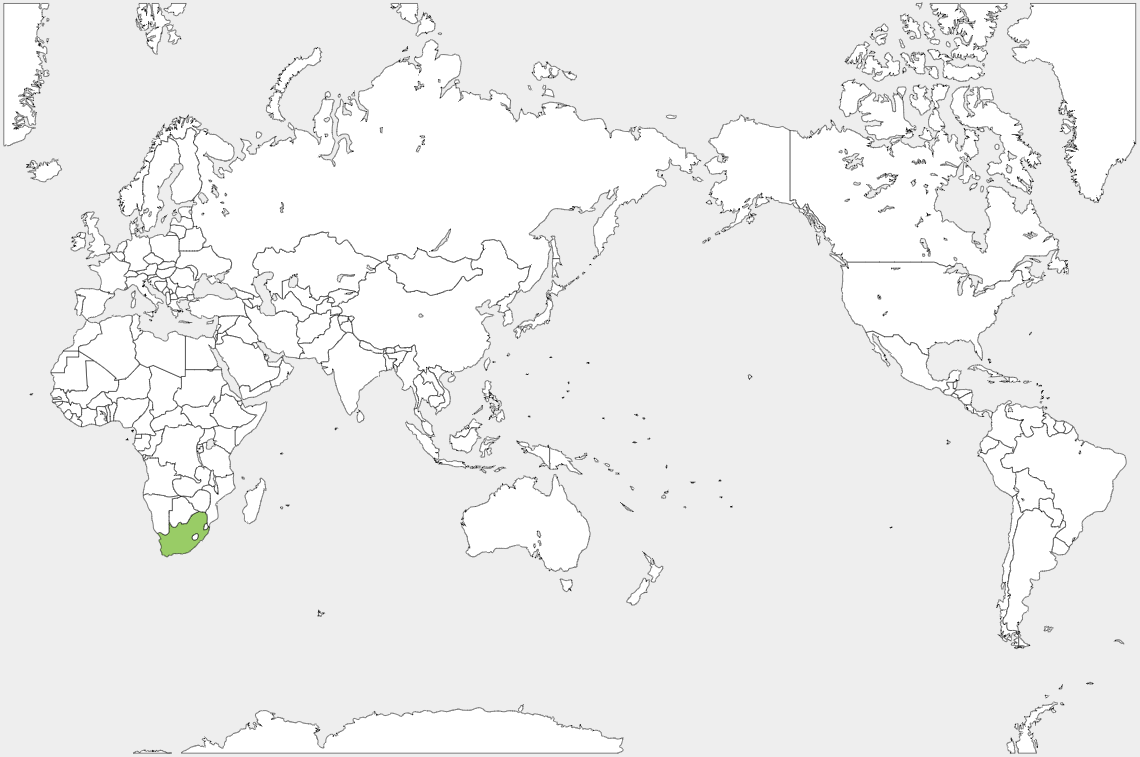 この国は
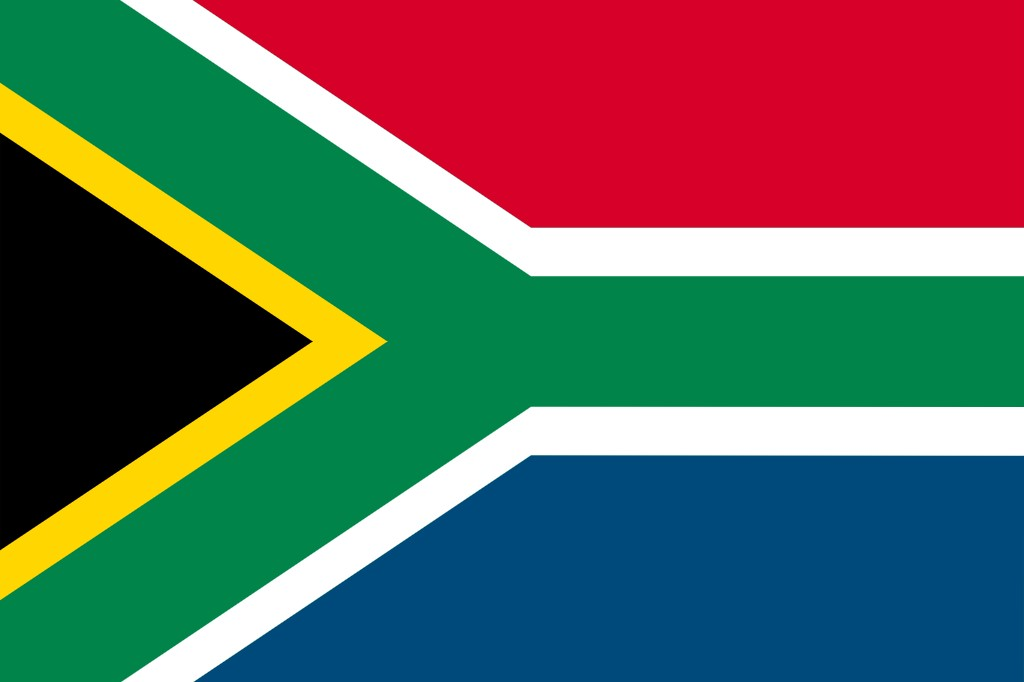 南アフリカ共和国
色で塗られている国名を答えましょう
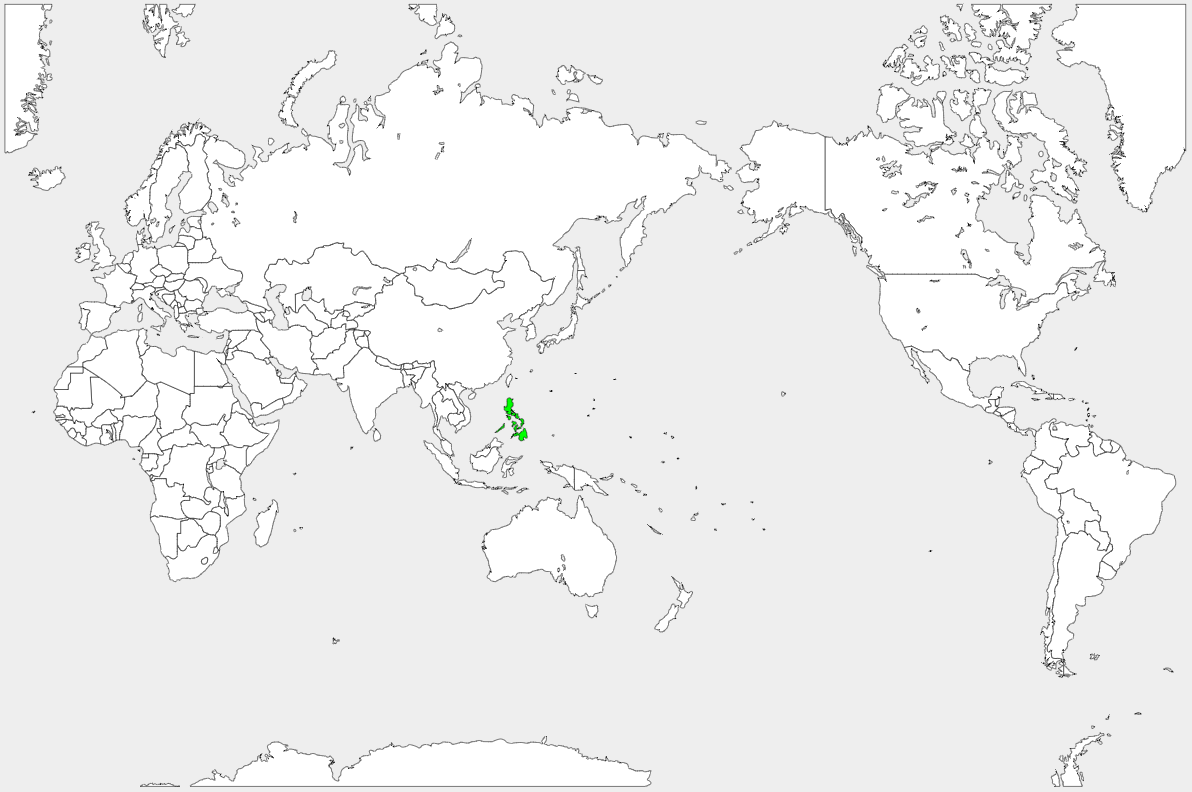 この国は
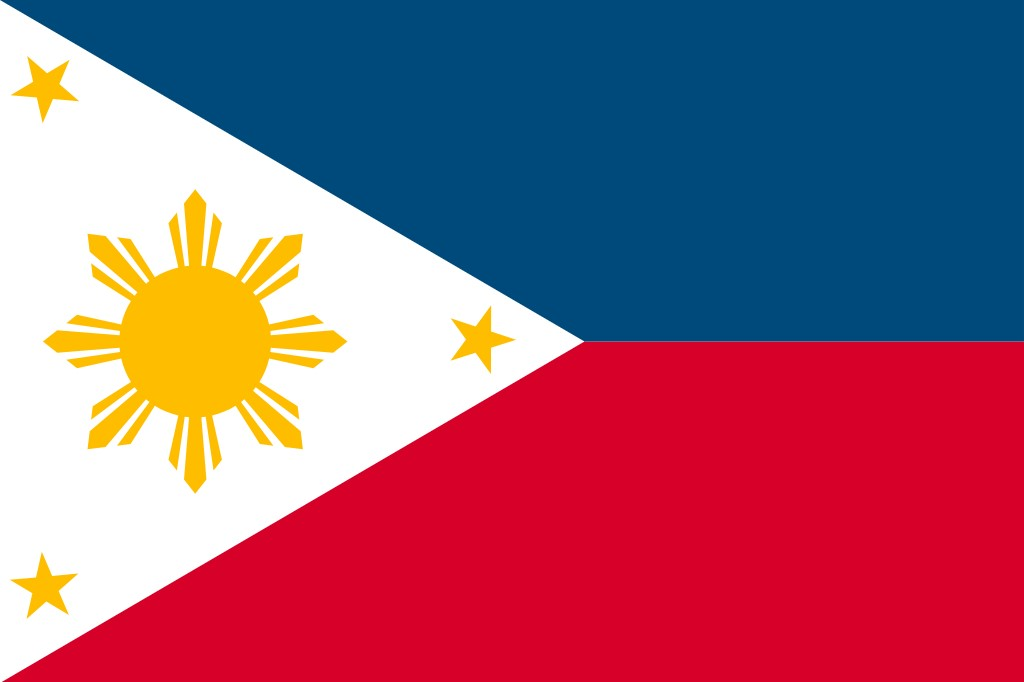 フィリピン